Voeding Landbouwhuisdieren
koeien
Ruwvoer:
	kuilgras, hooi,, bietenpulp, 	sojaschroot  

Krachtvoer
	snijmaïs, brokken
Conditie koe
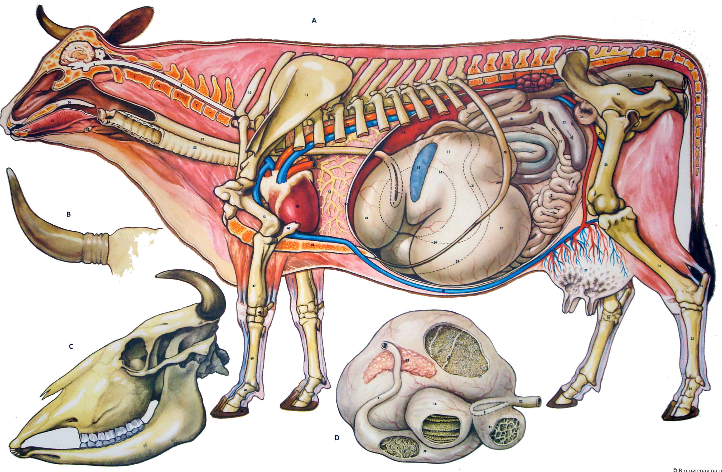 Gras inkuilen
https://www.youtube.com/watch?v=Aa-uLeGcESQ
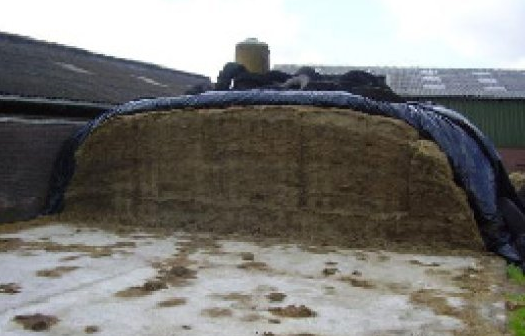 Hooi maken
https://www.youtube.com/watch?v=ArFqQzS3Vow
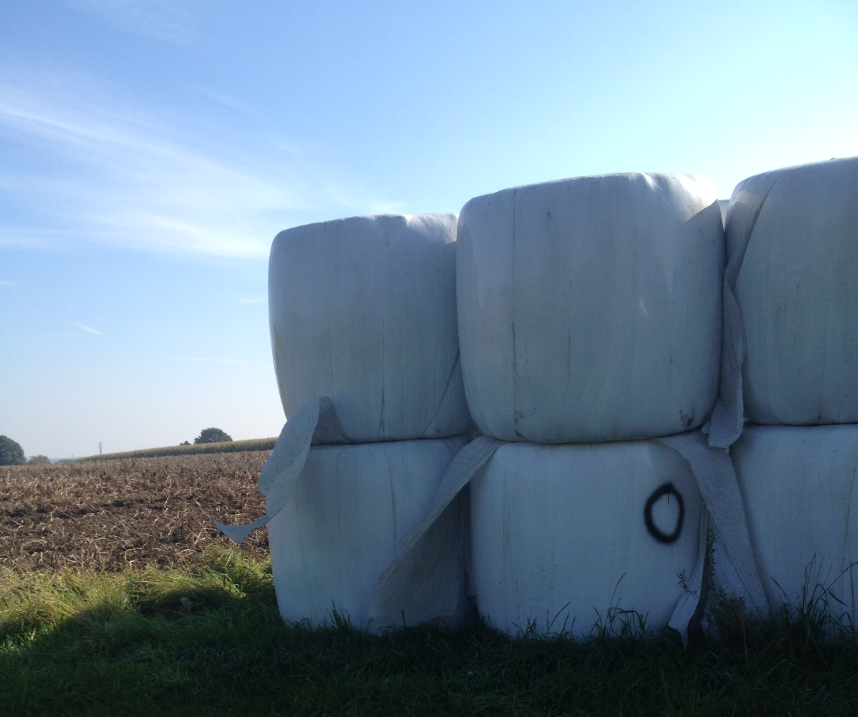 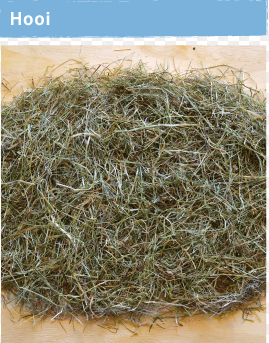 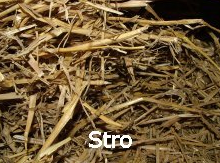 Wat is stro?
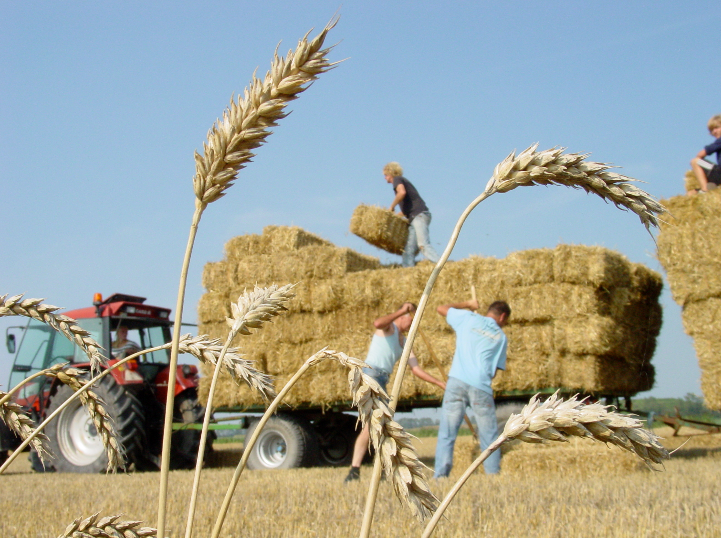 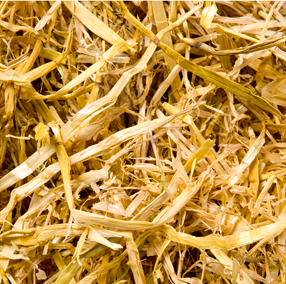 Mais hakselen
https://www.youtube.com/watch?v=9Uw-gAfFbvs
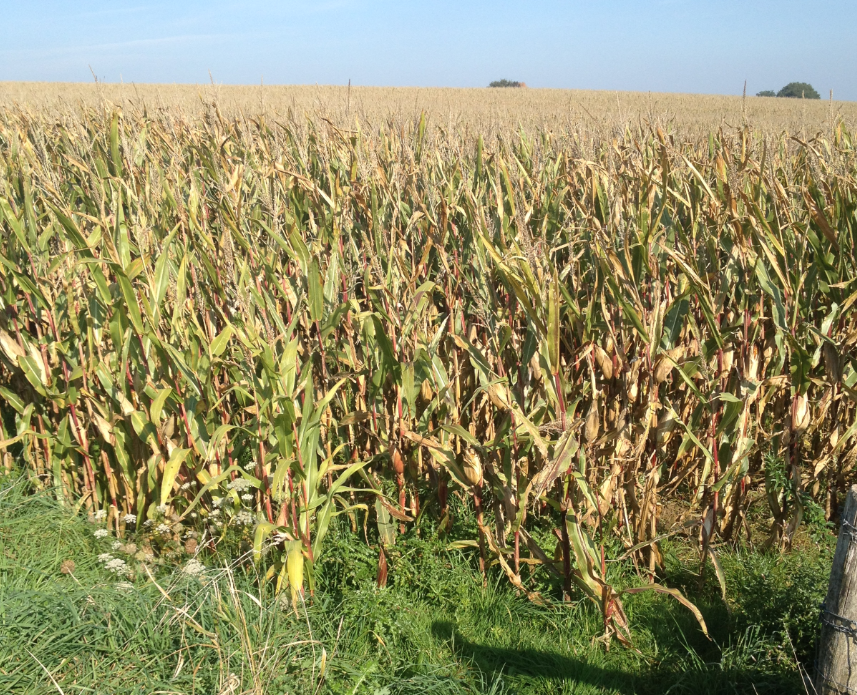 voederbieten
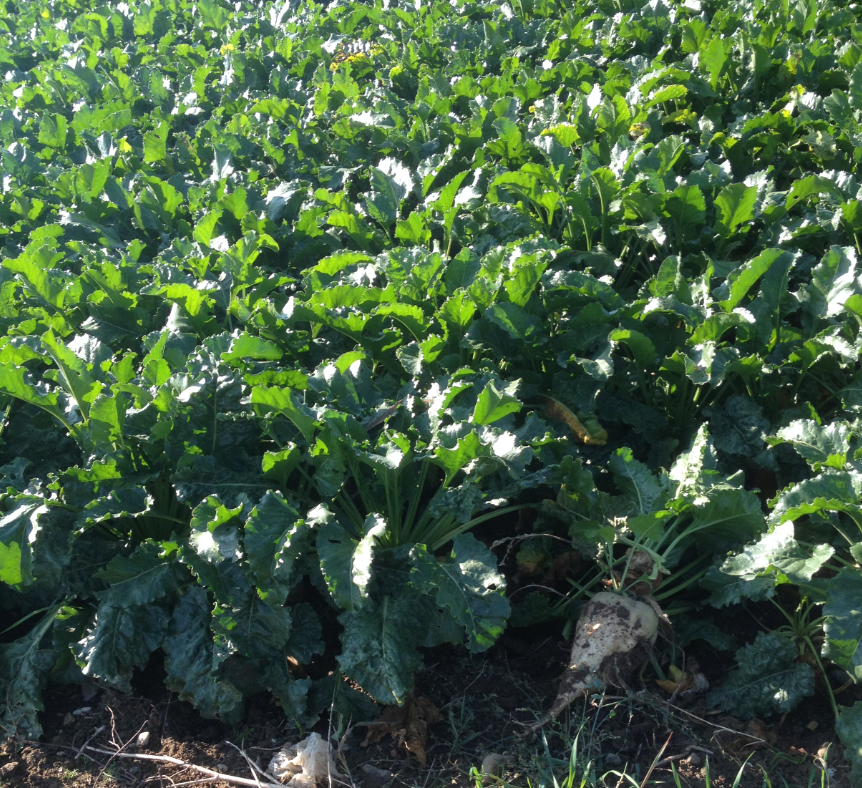 soja
https://www.youtube.com/watch?v=v35gaDVhhVg
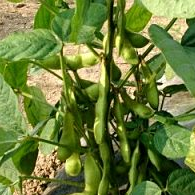 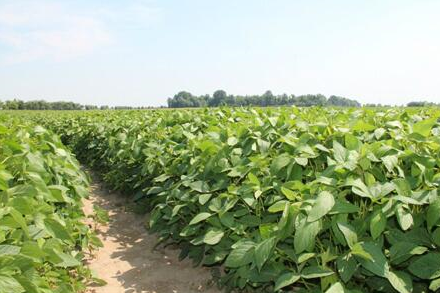 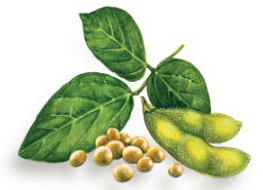 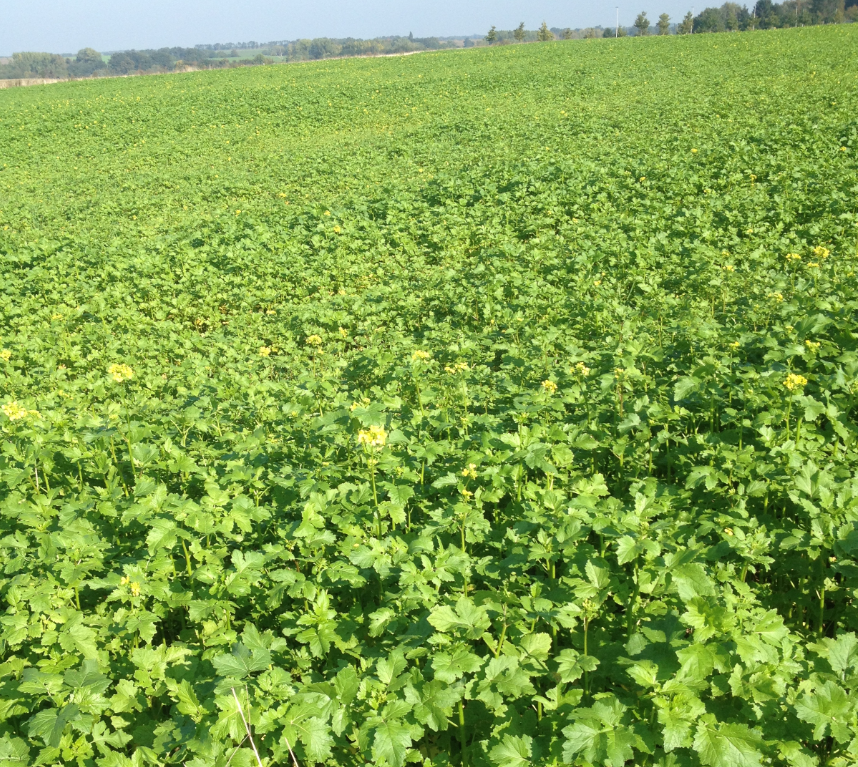 Giftig?
Wat eet een varken?
https://www.youtube.com/watch?v=FdDr_ke0C-g
varken
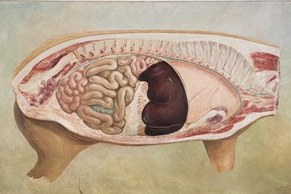 Heeft een varken stro nodig?
https://www.youtube.com/watch?v=FK0y7pt0ugs
Trouwen met het varken Jopie
http://www.npo.nl/2doc-trouwen-met-het-varken-jopie/05-10-2015/VPWON_1236441
melkveehouderij
https://www.youtube.com/watch?v=MqLyB3EFNu0

https://www.youtube.com/watch?v=-F41o2QKt8k
konijn
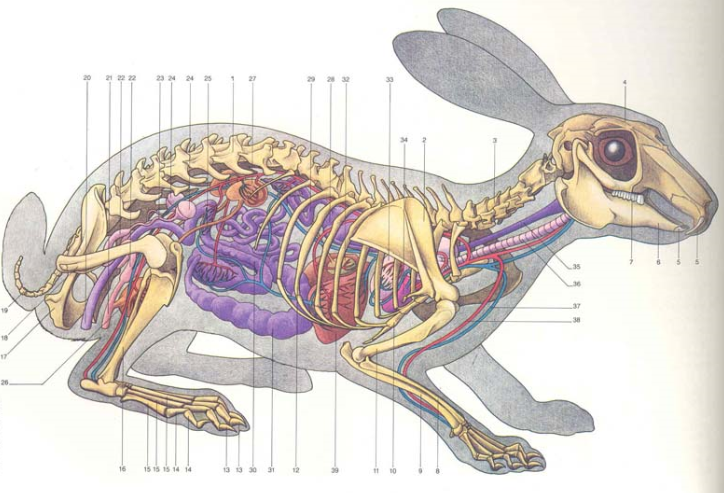 Wat eet een konijn?
Plantaardig
Ruwvoer heel belangrijk
Krachtvoer (korrels) minder belangrijk
Groenten?
Vitamine C?
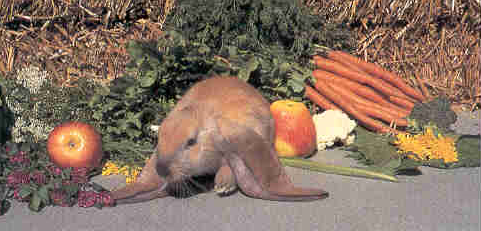 kip
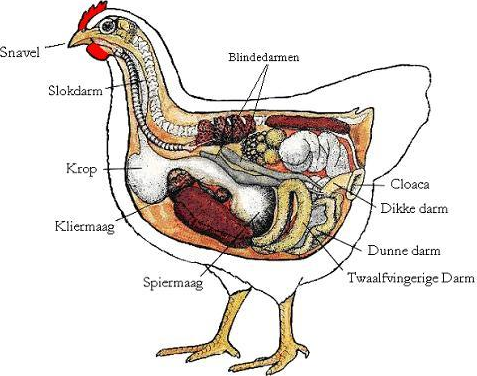 Wat eet een kip?
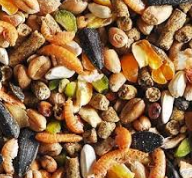 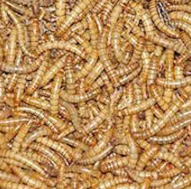 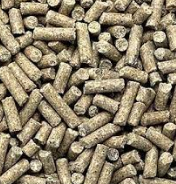